めぐり合う、愛の物語
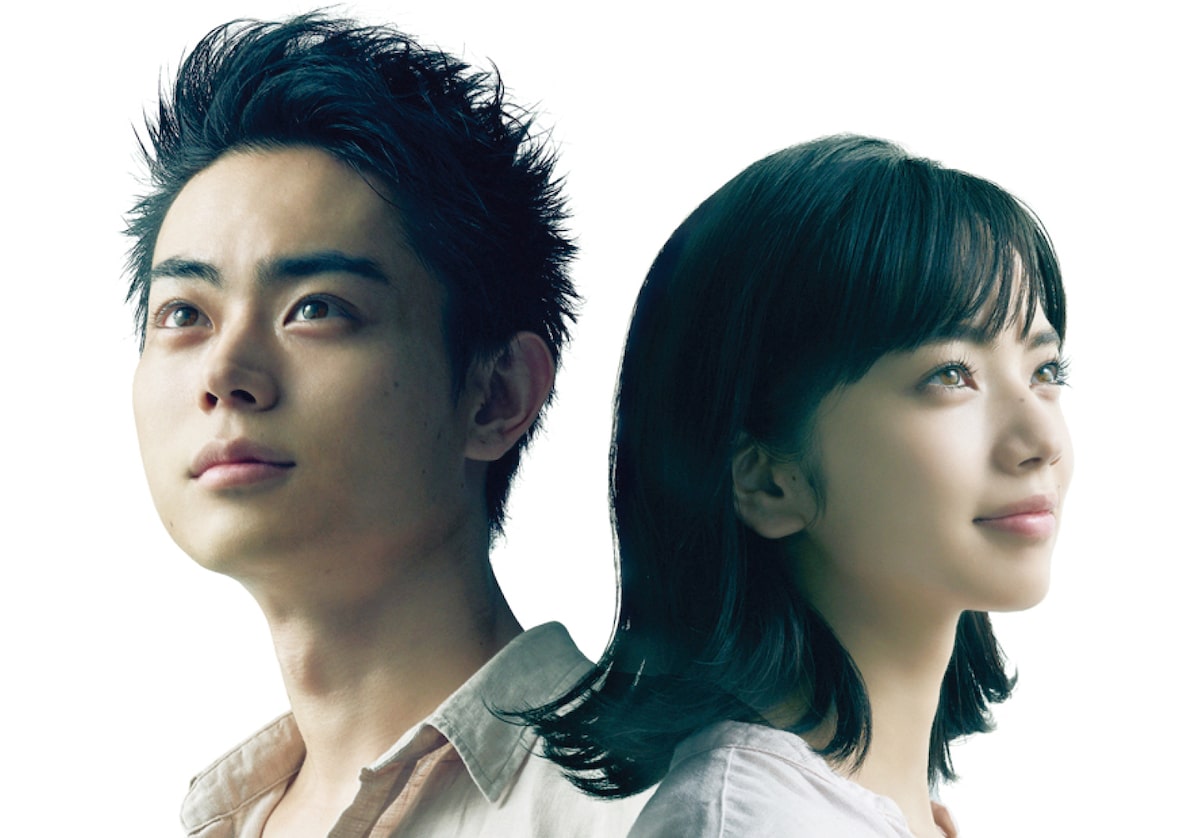 糸
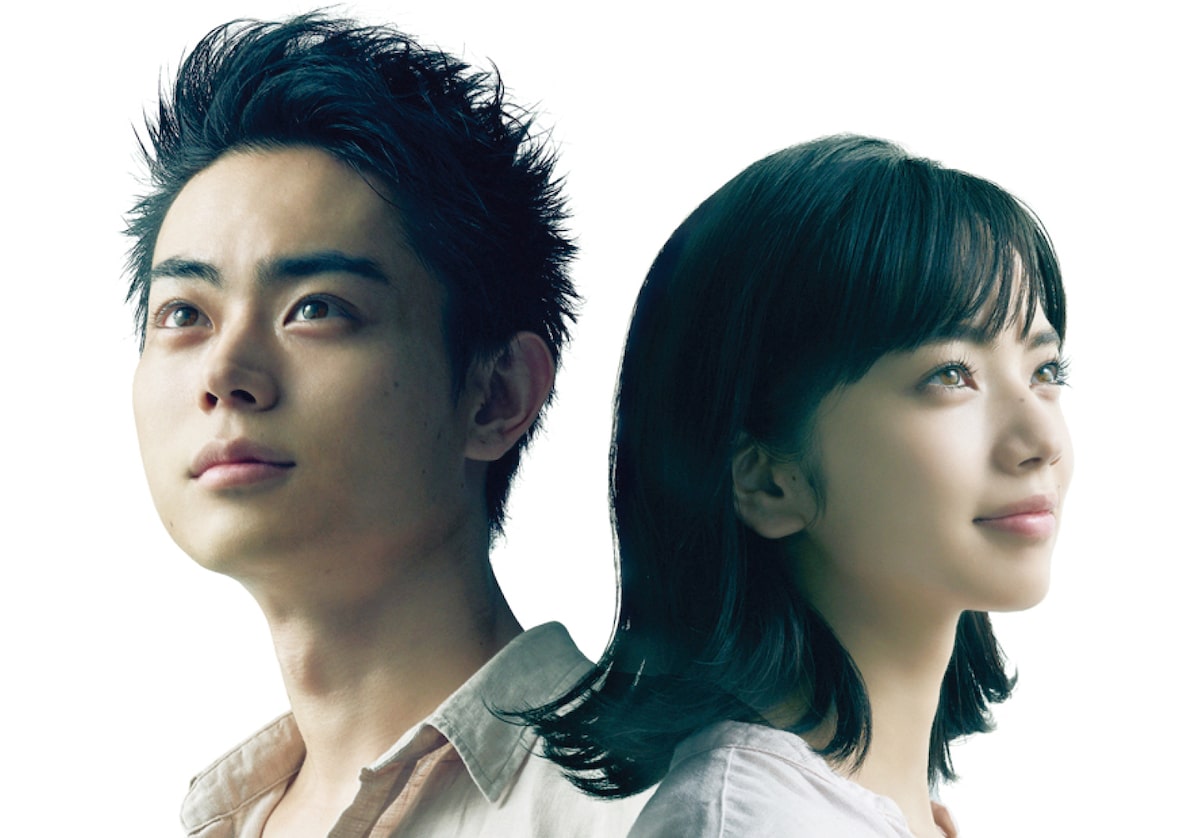